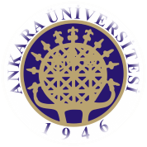 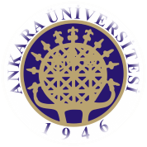 A.Ü. GAMA MYO.  Elektrik ve Enerji Bölümü
Temel elektronik 
10. hafta
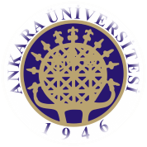 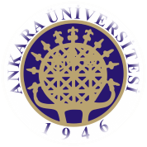 İÇİNDEKİLER
TRANSİSTÖR UYGULAMALARI
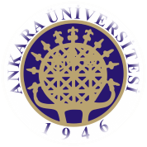 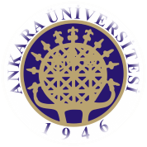 TRANSİSTÖR UYGULAMALARI
TRANSİSTÖR UYGULAMALARI 
Transistörler ilk üretildiği 1947 yılından bu yana günümüze kadar ve günümüzde de gemen hemen tüm elektronik devrelerin içinde vazgeçilmez aktif devre elemanı olarak kullanılmaktadır. Bu uygulamalardan başlıcaları bu bölümde anlatılacaktır. Bu bölümde daha çok transistörün DC uygulamaları üzerinde durulacaktır.
Transistörün Anahtar Olarak Kullanılması 
Transistörler analog ve dijital elektronik devrelerde anahtar olarak çok yaygın bir şekilde kullanılmaktadır. Anahtar olarak kullanılan transistörler  genellikle doyumda veya kesimde çalıştırılır. Üç bacağı olan transistörün giriş bacağına uygulanan sinyalin durumuna göre diğer iki bacağı (çıkış uçları ) kısa devre veya açık devre olur. Bir elektronik devrede giriş sinyali (1 veya 0) genellikle transistörün beyzine uygulanırken , uygulanan giriş sinyaline karşılık kolektör -emiter arası kısa devre veya açık devre olur.
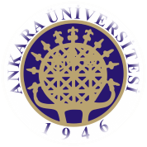 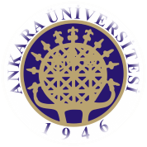 TRANSİSTÖR UYGULAMALARI
NPN transistörlerde , beyz – emiter arasına pozitif gerilim uygulandığında transistör doyuma gider ve kolektör emiter arası kısa devre olur. Beyz –emiter arasına negatif gerilim veya VBE =+ 0,7 V'tan daha küçük bir gerilim uygulandığında transistör kesime girer ve kolektör -emiter arası açık devre olur. 
PNP transistörlerde , beyz –emiter arasına negatif gerilim uygulandığında transistör doyuma gider ve kolektör -emiter arası kısa devre olur . Beyz-emiter arasına pozitif gerilim veya VBE = +0,7 V ' tan daha büyük bir gerilim uygulandığında transistör kesime girer ve kolektör -emiter arası açık devre olur .
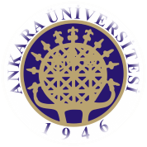 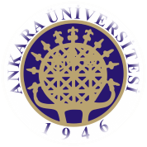 TRANSİSTÖR UYGULAMALARI
Aşağıdaki şekilde transistör kullanılan bir anahtar devresi gösterilmiştir. Bu devrede transistör kullanılarak bir lambanın ON /OFF kontrolü sağlanmaktadır. Trasnsistör sabit polarmaya sahiptir ve beyz-emiter arasındaki gerilim yaklaşık 0.7V' a eşittir. Devrede beyz akımı , RB direnci ve giriş empedansı tarafından kontrol edilir. Devrede lambanın içinden geçen akım ise kollektör akımıdır. Kollektör akımı , IC =β . IB değerine eşit olduğu için beyz akımı akmaya başladığı anda beta kadı kadar kolektör akımı da akacaktır ve lamba uzun süreli yanarsa lambanın direnci artacaktır. Bu anlık yüksek seviyedeki kollektör  akımı lambaya ve transistöre zarar verebilir. 
     Şekilde gösterilen çıkış karakteristiğinde aynı devre için hem soğuk lamba direnci ve sıcak lamba direnci için yük doğrusu çizilmiştir. Normalde beyz akımı giriş devresi tarafından belirlenmesine rağmen soğuk lamba direnci için yük doğrusunun yüksek seviyede kesilmesi neticesinde beyz akımı ve kolektör akımı yüksek seviyede belirlenmiş olacaktır.
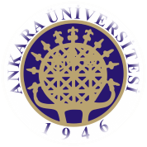 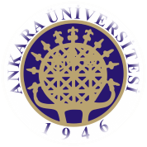 TRANSİSTÖR UYGULAMALARI
Metin eklemek için tıklayın
Yukarıda belirtilen yüksek yük akımı sorunu aşağıdaki gösterildiği gibi kolektöre düşük değerli bir direnç bağlamakla çözülebilir. Böylece başlangıçta meydana gelen yüksek akım ve bu akımın sebep olabileceği zararlar engellenmiş olur.
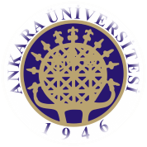 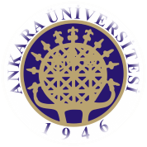 TRANSİSTÖR UYGULAMALARI
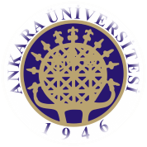 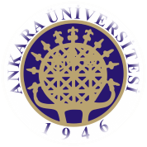 TRANSİSTÖR UYGULAMALARI
Transistörlü Led Kontrol Devresi 
Aşağıdaki şekilde başka bir anahtar devresi gösterilmiştir. Bu devrede transistör kullanılarak bir LED'in ON / OFF kontrolü sağlanmaktadır. Anahtar devresinin girişine 4 sn'lik bir periyoda sahip olan kare dalga sinyali uygulanmıştır . Kare dalga 0 V ' a eşit iken (OFF konumunda iken) beyz polarmasını alamayan transistör kedimdedir. Bu durumda kolektör akımıda kalmayacaktır. Dolayısıyla doğru polarma olmayan led ışık vermeyecektir. Girişe uygulanan kare dalga sinyal yüksek seviyede iken ( ON konumunda iken ) transistör iletime geçecektir ve doyuma girecektir. Bu durumda LED doğru polarma alacaktır ve ışık yayacaktır. Sonuç olarak 2 sn boyunca LED ışık verecektir ve 2 sn boyunca ışık vermeyecektir.
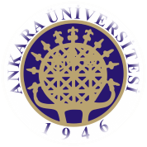 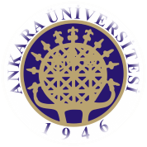 TRANSİSTÖR UYGULAMALARI
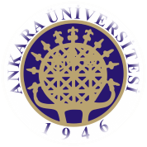 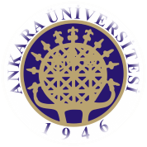 TRANSİSTÖR UYGULAMALARI
Transistörün diğer kullanım alanlarının bazıları  sırasıyla ;
1) Transistörlü lajik kapılar 
a) Değil Kapısı 
b)VE/ VEYA Kapıları 
2) Röle Sürücüsü 
3)Transistörlü Sıcaklık Kontrol Sistemi 
4) Sabit Akım Kaynağı 
5) Sabit Akım Kaynaklı Alarm Sistemi 
6)Kararsız Multivibratör 
7) Gerilim Seviye Göstergesi 
8) Transistörlü Gerilim Regülatörü 
a)Seri Gerilim Regülatörü 
b)Paralel Gerilim Regülatörü     ve benzeridir.
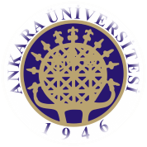 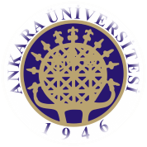 KAYNAKÇA Demirel,Hüseyin. Temel Elektronik-1/ İSTANBUL : BİRSEN YAYIMEVİ 2015